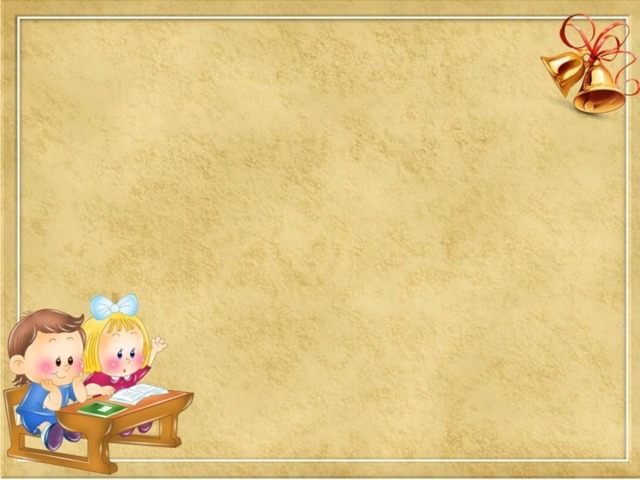 ШПАРГАЛКА
ДЛЯ
РОДИТЕЛЕЙ
УЧИТЕЛЬ: МИХАЙЛОВА Е.В.
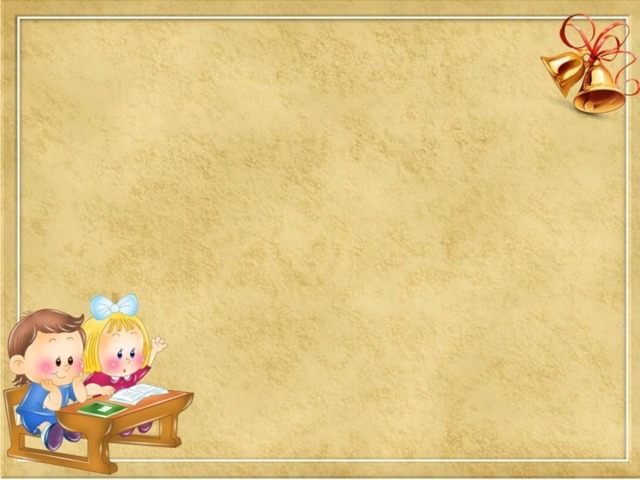 Обучая ребенка грамоте 
и развивая фонематический слух, 
следует помнить: 
Наша речь состоит из предложений.
Предложения состоят из слов.
Слова состоят из звуков.
 
Звук - это то, что мы слышим и произносим
Буква - это то, что мы видим и пишем
Звук на письме обозначается буквой
 
Звуки бывают гласные и согласные.
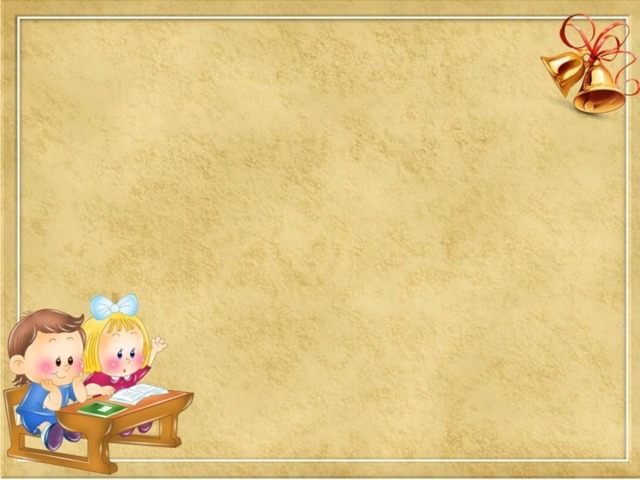 Гласные звуки – 
звуки, которые можно петь, 
при этом выдыхаемый воздух не встречает преграды

В русском языке шесть гласных звуков: [а] [у] [о] [и] [э] [ы].
Гласных букв - десять: «а» «у» «о» «и» «э» «ы» «я» «ю» «е» «ё».

Шесть гласных букв - «а» «у» «о» «и» «э» «ы» - соответствуют звукам.
Четыре гласные буквы - «я» «ю» «е» «ё» - йотированные, то есть мы слышим два звука: («я» - [йа], «ю» - [йу], «е» - [йэ], «ё» - [йо]), но пишем одну букву. Так бывает  в следующих случаях: в начале слова (ель, ёжик, ягода, юла); после гласного звука (маяк, заюшка); после мягкого и твердого знаков (семья, объявление). 

           На схемах гласные звуки обозначаются   
красным цветом.
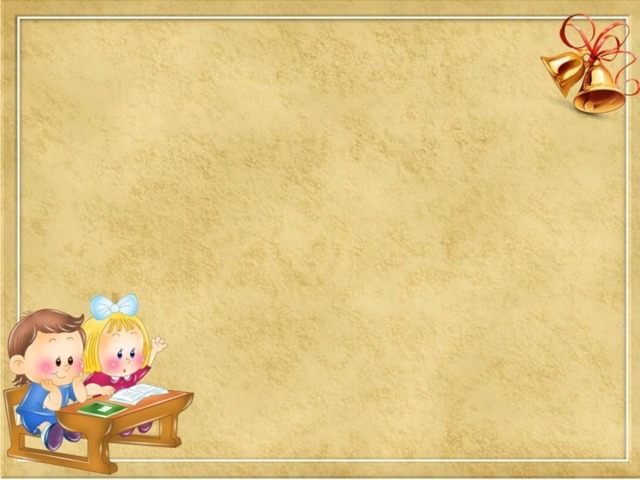 Согласные звуки – 
звуки, которые нельзя петь, так как выдыхаемый воздух при их произнесении встречает преграду 
(губы, зубы, язык)
Глухость и звонкость согласных звуков определяются по работе голосовых связок и проверяются ладонью, приложенной к шее: 
Глухие согласные звуки (голосовые связки не работают, то есть «горлышко не дрожит»): [к] [п] [с] [т] [ф] [х] [ц] [ч] [ш] [щ].
Звонкие согласные звуки (голосовые связки работают, то есть «горлышко дрожит»): [б] [в] [г] [д] [ж] [з] [й] [л] [м] [н] [р].
Твердость и мягкость согласных звуков определяются на слух.
Согласные звуки [б] [в] [г] [д] [з] [к] [л] [м] [н] [п] [р] [с] [т] [ф] [х]  могут быть: 
Твердыми, если после них стоят гласные буквы «а» «у» «о» «э» «ы»  
Мягкими,если после них стоят гласные буквы «и» «е» «ё» «ю» «я»  
 Всегда твердые согласные: [ж] [ш] [ц].
 Всегда мягкие согласные:    [й] [ч] [щ].
На схемах согласные звуки обозначаются 
синим цветом.